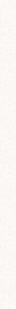 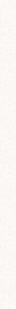 Муниципальное бюджетное дошкольное образовательное учреждение детский сад компенсирующего вида «Звездочка» г. Зернограда
«ИСПОЛЬЗОВАНИЕ МЕТОДА МНЕМОТЕХНИКИ 
В ЛОГОПЕДИЧЕСКОЙ РАБОТЕ 
ДЛЯ ФОРМИРОВАНИЯ РЕЧИ ДОШКОЛЬНИКОВ 
С МОТОРНОЙ АЛАЛИЕЙ»


                              Учитель-логопед  
  I квалификационной категории
                                                 Хилай Марина Аркадьевна



            
        г. Зерноград, 2014 г.
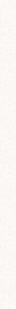 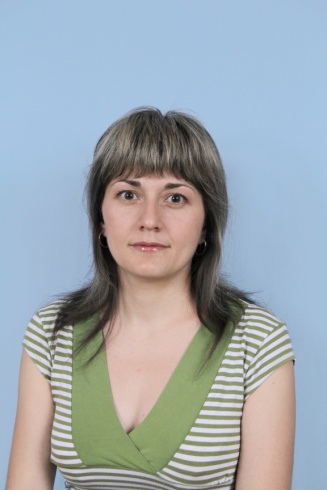 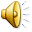 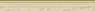 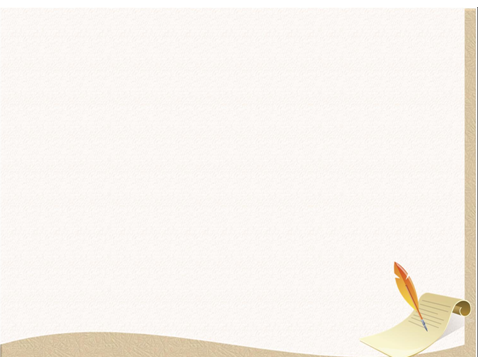 То, что упущено в детстве, очень трудно,
почти невозможно наверстать в зрелые годы…
В.А. Сухомлинский

      С 1 января 2014 г. вступил в силу Приказ Министерства образования и науки РФ «Об утверждении федерального государственного образовательного стандарта дошкольного образования» (от 17.10.13 г. № 1155). Стандарт начального общего образования обучающихся с ограниченными возможностями здоровья (ОВЗ) учитывает их возрастные, типологические и индивидуальные особенности, особые образовательные потребности
     ФГОС ДО определил целевые ориентиры – социальные и психологические характеристики личности ребёнка на этапе завершения дошкольного образования, среди которых речь занимает одно их центральных мест как самостоятельно формируемая функция умственного развития каждого ребенка…
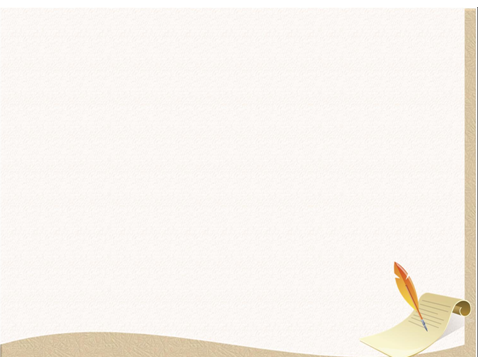 Нормативно-правовая база, регулирующая деятельность учителя-логопеда в соответствии с ФГОС ДО
Конвенция о правах ребенка ООН (20.11.89г.);
Конвенция ООН о правах инвалидов (13.12.2006г.);
Федеральный закон «О ратификации  Конвенции о правах инвалидов»  № 46-ФЗ от  03.05.2012г.;
Федеральный закон "Об образовании в Российской Федерации»           № 273-ФЗ от 29.12.2012г., ст.5, ст.12.6;  
«Об утверждении федерального государственного образовательного стандарта дошкольного образования» (Приказ Минобрнауки России  
     № 1155 от 17.10.2013г.);
«Санитарно-эпидемиологические требования к устройству, содержанию и организации режима работы дошкольных образовательных организаций» (Постановление Главного государственного санитарного врача Российской Федерации № 26  от 15.05.2013г. «Об утверждении СанПиН  2.4.1.3049-13»; 
«Об утверждении Порядка организации и осуществления образовательной деятельности по основным общеобразовательным программам – образовательным программам дошкольного образования» (Приказ Минобрнауки России  №  1014  от  30.08.2013г.)
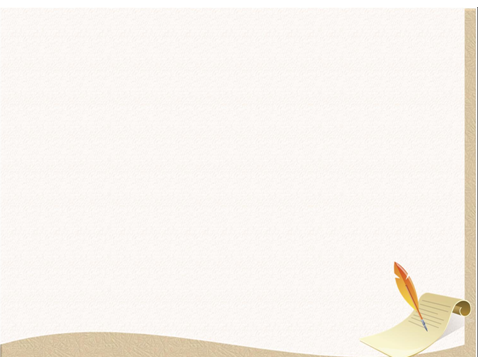 Актуальность адаптированной системы работы
В настоящее время в системе специального образования приоритетной и социально значимой остается проблема развития связной речи детей дошкольного возраста с особыми образовательными потребностями, в частности, с тяжелыми нарушениями речи (ТНР). Связная речь  является одной из наиболее сложных видов речевой деятельности.  Использование  традиционных методов работы с данной категорией воспитанников недостаточно, необходимо находить новые «обходные» пути решения задач  формирования  связной   речи  у  детей  дошкольного  возраста,  эффективность которых была бы очевидна.
Цель ― проектирование модели адаптированной системы коррекционно-развивающей деятельности, максимально обеспечивающей создание условий для всестороннего  развития  ребенка с тяжелыми  нарушениями  речи
Задачи: 
способствовать общему развитию дошкольников с тяжелыми нарушениями речи, коррекции их психофизического развития, подготовке их к успешному обучению в школе;
создать благоприятные условия для развития детей в соответствии с их возрастными и индивидуальными особенностями и возможностями;
обеспечить развитие способностей и творческого потенциала каждого  ребенка как субъекта отношений с самим собой, с другими детьми и взрослыми;
способствовать объединению обучения и воспитания в  целостный образовательный  процесс
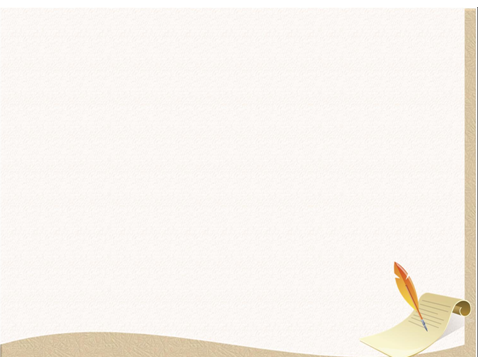 Практическая значимость адаптированной системы логопедической работы
Во многих исследованиях в области отечественной специальной педагогики анализируются различные аспекты речевой деятельности детей с тяжелыми нарушениями речи, в том числе и с алалией
     Данные  исследования  отражены  в  работах   М. Е. Хватцева, 
Р. Е. Левиной,  В. К. Орфинской,  Н.Н.Трауготт,   Е.Ф.Соботович,  
С.Н.Шаховской,  В.К.Воробьевой  и  др.
     В результате анализа литературы была сформулирована проблема адаптированной системы логопедической работы:  
«Использование   мнемотаблиц   в логопедической   работе   с  детьми   дошкольного   возраста  с  моторной   алалией»
     Алалия - в буквальном переводе «безречие» (от греч. «а» — отрицание, «lalio» — говорю, речь) — грубое недоразвитие или полное отсутствие речи, вызванное органическими поражениями корковых речевых центров головного мозга,  произошедшими внутриутробно или в первые 3 года жизни ребенка. 
     Ученые выделяют  следующие формы алалии:
- моторная (экспрессивная);
- сенсорная;
- сенсомоторная
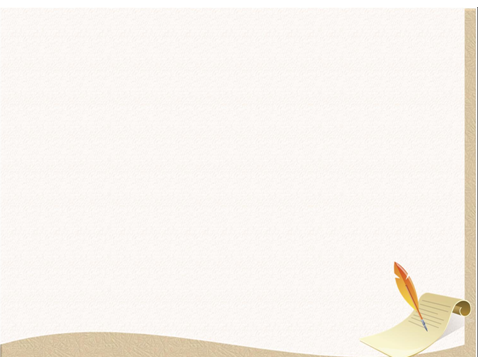 Классификация алалии
АЛАЛИЯ
Сенсорная –
недоразвитие  импрессивной 
речи, поражение речеслухового анализатора (центра Вернике)
Сенсомоторная
(смешанная)
Моторная – 
недоразвитие  экспрессивной речипоражение речедвигательного анализатора (центра Брока)
АфферентнаяРебенок затрудняется в нахождении отдельных артикуляций,для его речи характерны заменыартикуляционно схожих звуков. Ребенок также не может воспроизвести, повторить слово, фразу
Эфферентная У ребенка страдает переключение от одной артикуляции к другой, ему трудно включиться в движение, выполнить серию движений. В речи детей грубо искажена слоговая структура слов (при этом нарушения звукопроизношения отходят на второй план)
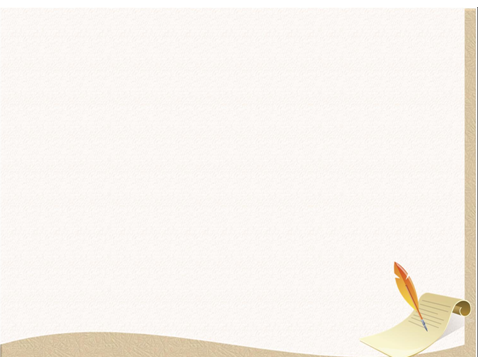 В результате мониторинга речевой деятельности дошкольников с ОВЗ была выявлена категория воспитанников, у которых отмечаются: 

задержка формирования всех двигательных умений;
неспособность правильно проговаривать слова, перестановка звуков и слогов в слове; 
неспособность грамматически правильно построить распространенное предложение;
бедность речи,  недостаточный словарный запас;
нарушение программирования целого высказывания: односложная, состоящая лишь из простых предложений речь;
неспособность построить монолог:  например, сюжетный или описательный рассказ на предложенную тему,  пересказ текста своими словами

 Результаты мониторинга речевой деятельности дошкольников с  тяжелыми нарушениями речи в (%) 
 (средний показатель)
 
        






     
     Сравнительный анализ состояния речевой деятельности дошкольников показал необходимость использования нетрадиционных методов работы над связной речью детей с моторной алалией, в частности  метода мнемотехники
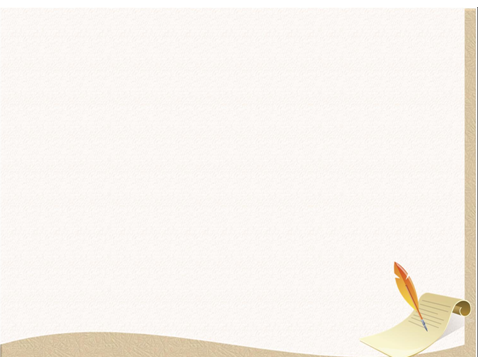 Метод мнемотехники
Мнемотехника (в переводе с греческого «быстрое запоминание») - это система методов и приемов, обеспечивающих эффективное запоминание, сохранение  и воспроизведение  информации

Структура мнемотехники
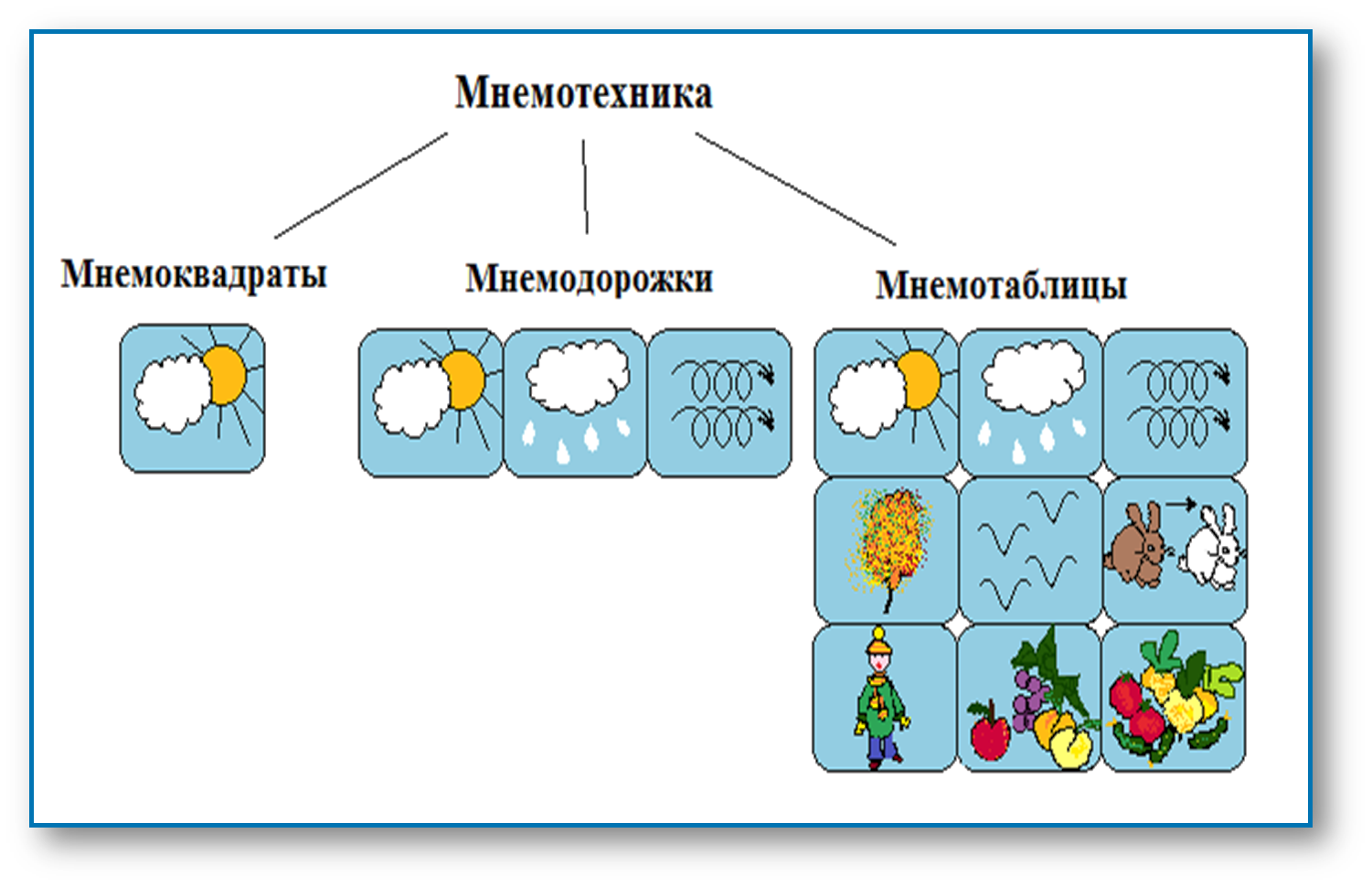 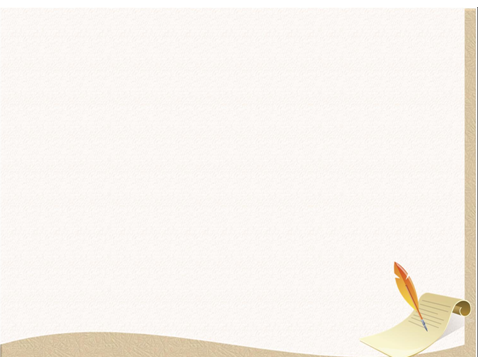 Практическая значимость применения метода мнемотехники
Использование мнемотехнических таблиц, мнемодорожек и мнемоквадратов - позволяет ребенку систематизировать  свой непосредственный опыт. Ребенок с опорой на ассоциативные образы памяти устанавливает причинно-следственные связи, делает выводы, учиться аналитико-синтетической деятельности.
      В сознании детей графические образы связывают прошлое, настоящее и будущее, образуя целостный образ запоминаемого события.

     Задачи использования метода мнемотехники:
развитие речи;
развитие мелкой моторики кисти руки при частичном или полном графическом воспроизведении;
развитие основных психических процессов: памяти, внимания, образного мышления; 
развитие умения перекодирования  информации (преобразование из абстрактных символов в образы).
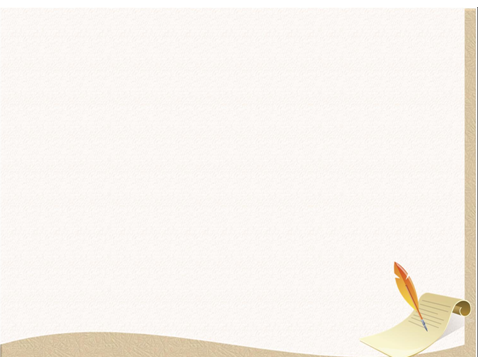 Работа с мнемотаблицей  состоит из нескольких этапов:
I -  этап – Рассматривание таблиц и разбор того, что на ней изображено
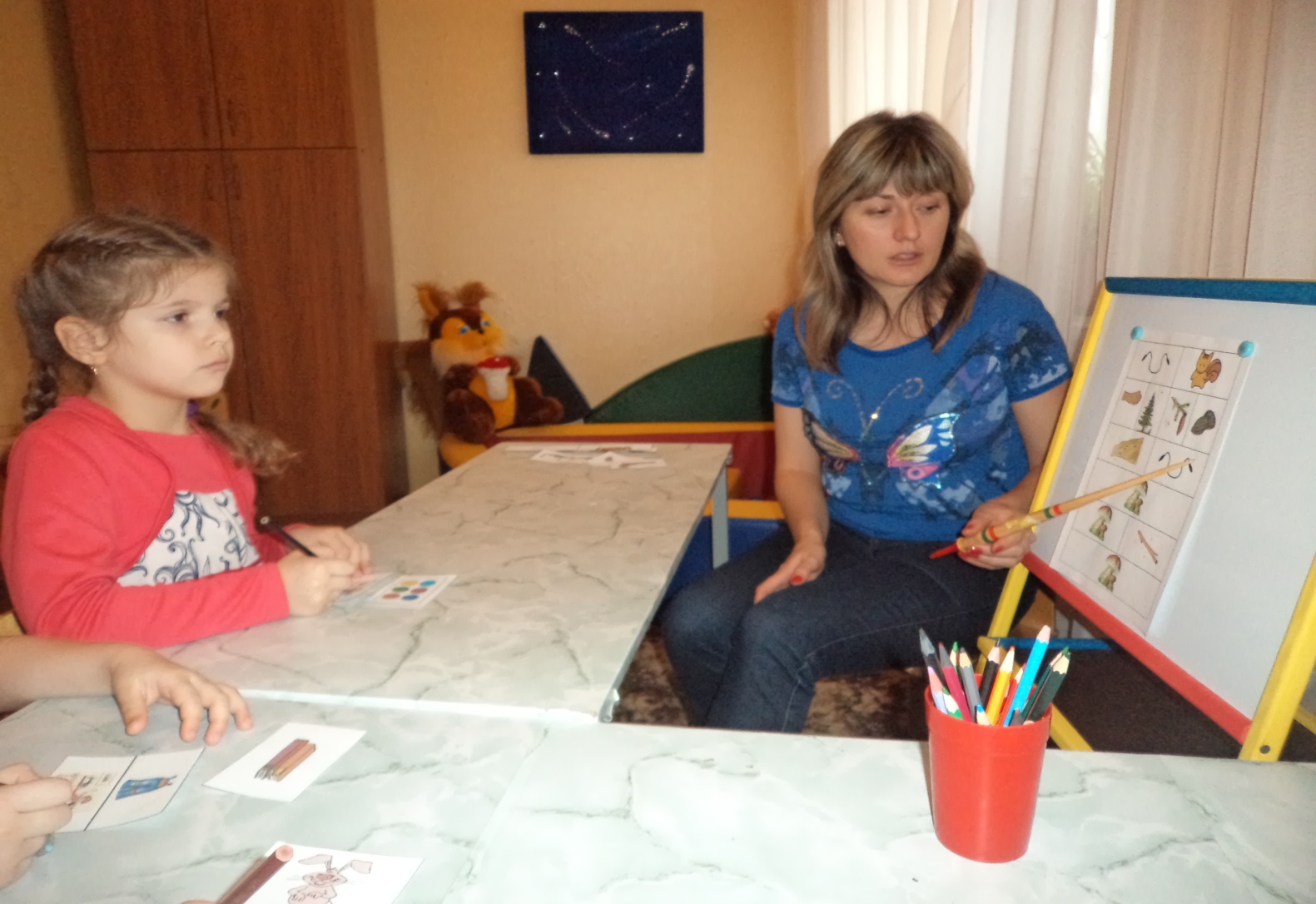 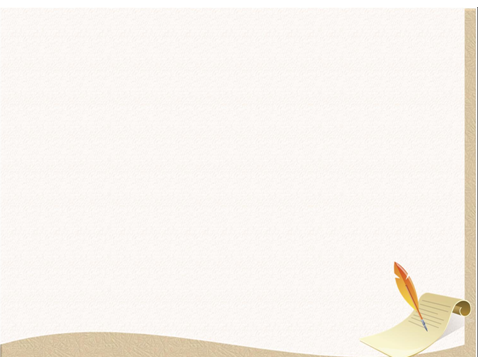 II - этап – Осуществляется перекодирование информации, т.е преобразование из символов в образы
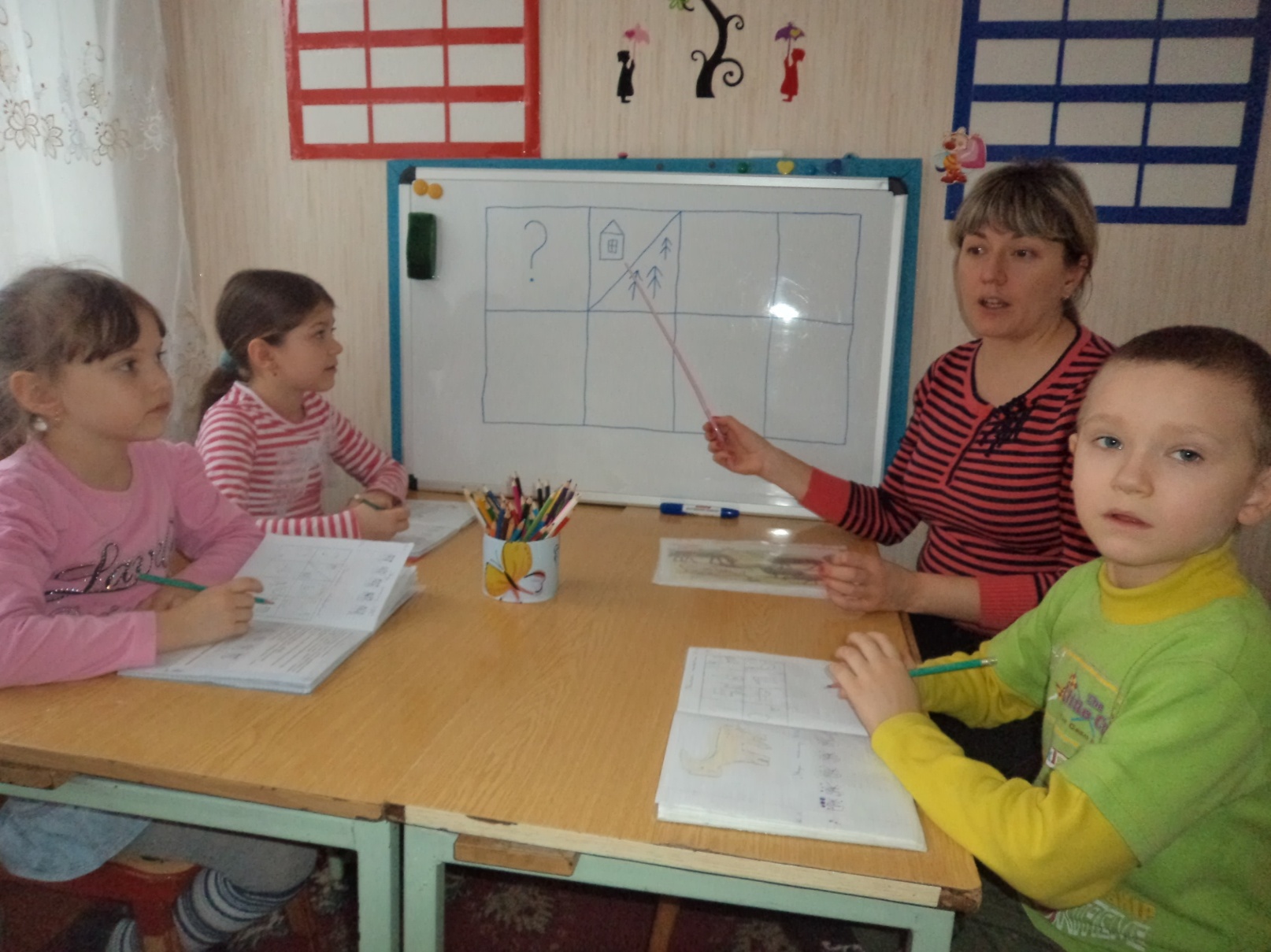 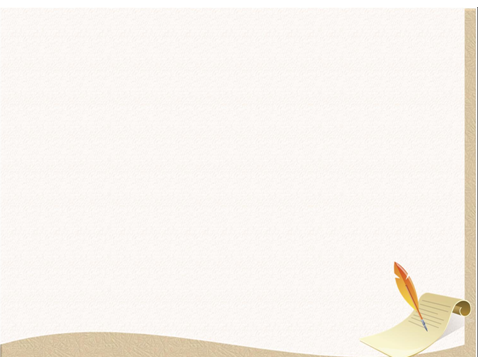 III - этап – После перекодирования информации осуществляется пересказ сказки (рассказа), стихотворения  с опорой на символы в образы, т. е. происходит отработка метода запоминания
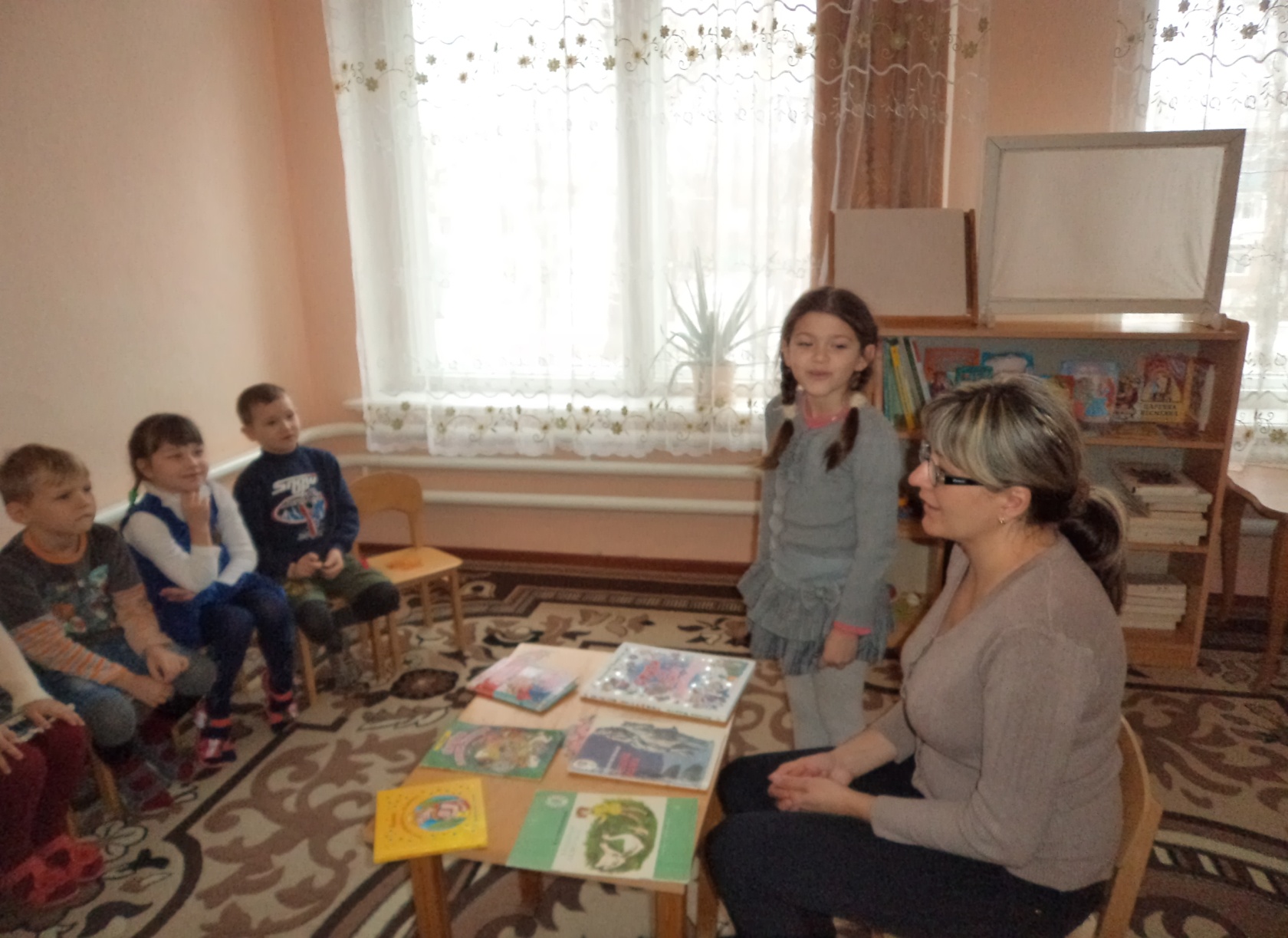 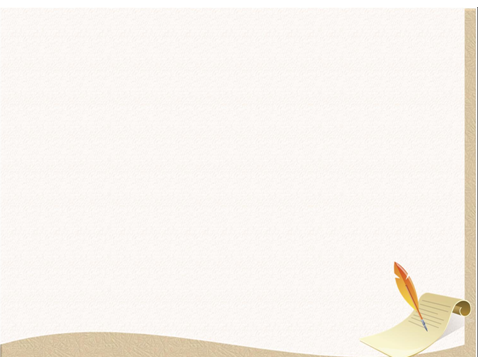 Результативность опыта
Сравнительные данные мониторинга речевой деятельности  дошкольников с тяжелыми нарушениями речи до и после применения 
адаптированной системы логопедической работы в (%)
Уровень ниже среднего                 Средний уровень               Высокий уровень
2012 г. -                        34%                                                 64%                                                 2%
2013 г. -                        30%                                                 59%                                                11%
2014 г. -                        27%                                                 50%                                                23%
Динамика  развития  речевой  деятельности  воспитанников:
вдвое увеличилось количество детей с высоким уровнем речевого развития (с 2 % до 23 %);
 со средним уровнем было 64 %, а стало 50 %;
 на уровне ниже среднего  осталось 27 % воспитанников (это обусловлено сложными нарушениями психофизического развития органического генеза)

     У ребят увеличился  круг знаний об окружающем мире, появилось желание пересказывать тексты, придумывать интересные истории; появился   интерес к заучиванию стихов; словарный запас  вышел  на более высокий уровень; дети преодолевают робость, застенчивость, учатся свободно держаться перед аудиторией сверстников и родителей
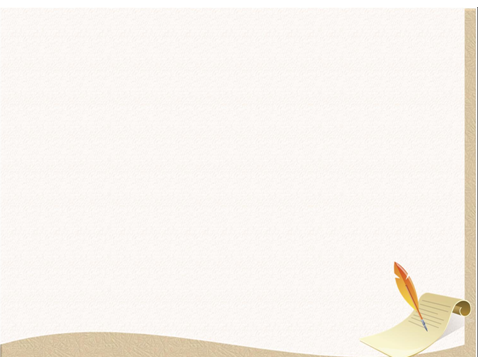 Вывод
Таким образом, была отмечена положительная динамика использования метода мнемотехники для заучивании и воспроизведении различных текстов с детьми дошкольного возраста с тяжелыми нарушениями речи. 
       Положительные  эффекты от применения данного метода следующие: 
повышение объема зрительной и вербальной памяти воспитанников; 
 развитие визуального мышления; 
 выработка устойчивого внимания (способность к длительной концентрации);
 ускорение сроков автоматизации звуков;
 формирование способности к эффективному самостоятельному  обучению.
     Применять мнемотехнические приемы можно не только на занятии по  развитию речи, но и на музыкальных занятиях, на занятиях  по  формированию  элементарных математических представлений,  обучению грамоте, физкультурно-оздоровительных  занятиях.
Благодарю за внимание!
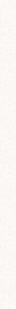 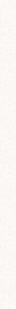 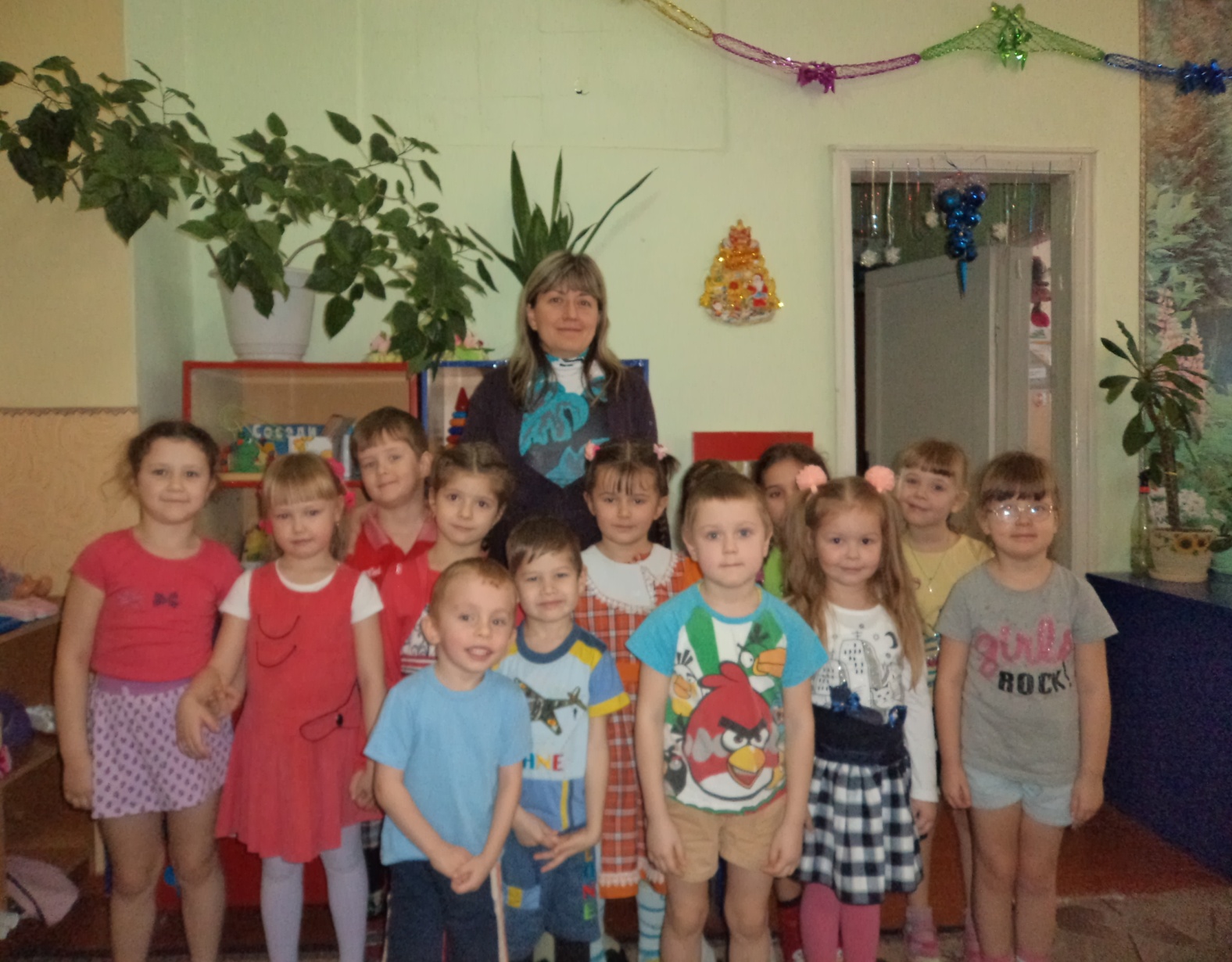 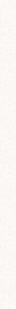